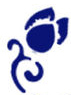 新实用汉语课本 2  
New Practical Chinese Reader
第十九课 中国画跟油画不一样
生  词   New Words
买中国画
    喜欢中国画
看油画
     卖油画
中国画
油画
画
老
画家
一样
美术馆
zhōnɡɡuóhuà
yóuhuà
huà
lǎo
huàjiā
yīyànɡ
měishùɡuǎn
画画儿
画中国画    画油画
生  词   New Words
老←→年轻
  老师傅   老教授
老画家
  年轻的画家
中国画
油画
画
老
画家
一样
美术馆
zhōnɡɡuóhuà
yóuhuà
huà
lǎo
huàjiā
yīyànɡ
měishùɡuǎn
一样+Adj.
一样快    一样贵
生  词   New Words
开门←→关门
美术馆开门了
银行没开门
kāimén
bùɡǎndānɡ
àihào
chànɡ
mǎmǎhūhū
fú
xúbēihónɡ
开门
不敢当
爱好
唱
马马虎虎
幅
徐悲鸿
N.  一个爱好   
很多爱好
V.   爱好do sth.
爱好画画儿
 爱好唱京剧
生  词   New Words
kāimén
bùɡǎndānɡ
àihào
chànɡ
mǎmǎhūhū
fú
xúbēihónɡ
开门
不敢当
爱好
唱
马马虎虎
幅
徐悲鸿
画得马马虎虎
考得马马虎虎
翻译得马马虎虎
一幅画儿
两幅油画 
几幅中国画
汉  字     Characters
中国画
油画
画
画家
老
一样
美术馆
开门
不敢当
爱好
唱
马马虎虎
幅
徐悲鸿
课  文   Text
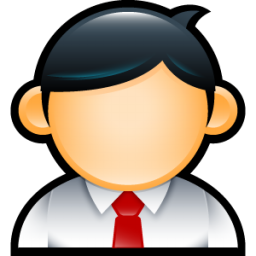 咱们来早了，美术馆还没开门呢。
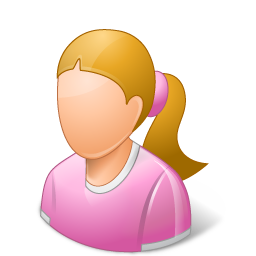 来早了比来晚了好。今天我一定要参观一个上午。
Expressing a duration
 of time
你真喜欢中国画。
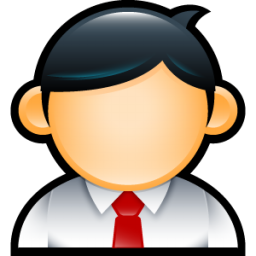 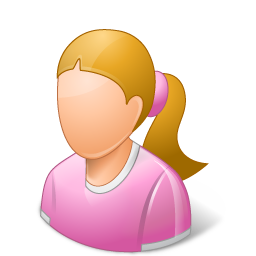 是啊，我非常喜欢徐悲鸿画的马。
我跟你一样，也很喜欢中国画。从我十岁开始，妈妈就教我画中国画。你说说，我中国画画了多少年了？
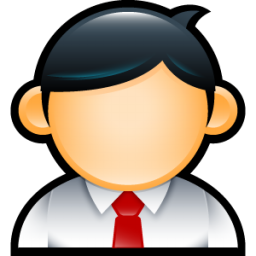 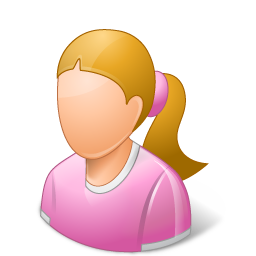 啊，已经画了十一年了。我真不知道您还是一位“老画家”。
课  文   Text
不敢当。我爸爸跟我妈妈一样喜欢中国画，可是他自己不会画。我爸爸也有很多爱好，他喜欢唱中国京剧。现在他在家还常常唱京剧。
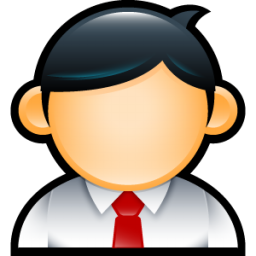 Talking about hobbies
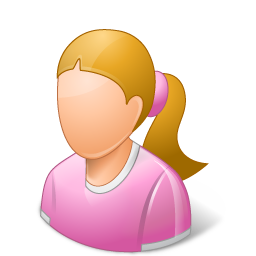 他唱得怎么样？
他唱京剧跟我画中国画一样，马马虎虎。
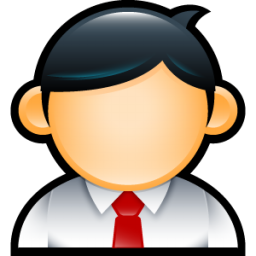 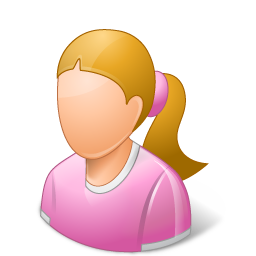 我想买一幅中国画。大画家画的一定很贵，是不是？
课  文   Text
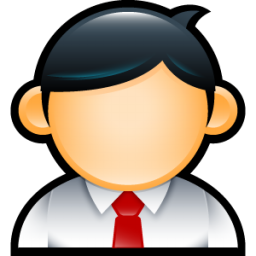 徐悲鸿画的马当然贵极了。我认识一位“老画家”，他画的马不贵。
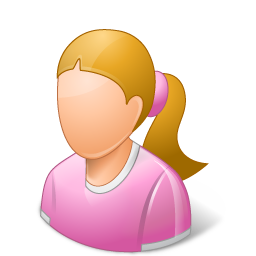 这位老画家是谁？
是丁力波啊！我可以把我画好的马送你。
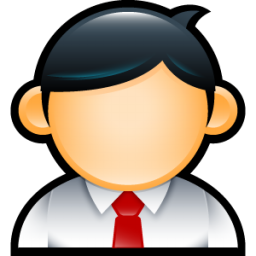 语 言 点  Key Points
美术馆还没  开门  呢。
还没V.……呢←→已经V.……了
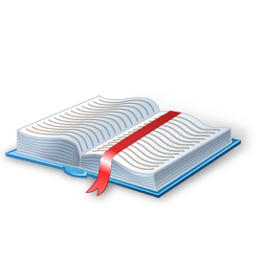 读一读
还没有写好呢     还没有办好呢      
还没查字典呢    还没交房租呢     
还没取包裹呢     还没买机票呢
语 言 点  Key Points
The time-measure complement (2)
你说说，我中国画画了多少年了？
The two “了” used together means that the action is still continuing.
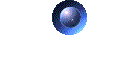 啊，已经画了十一年了。
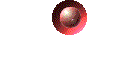 S. +  V.了+a period of time 了
说一说
跑

走

参观
1个小时

45分钟

两天
看图说话     Talking
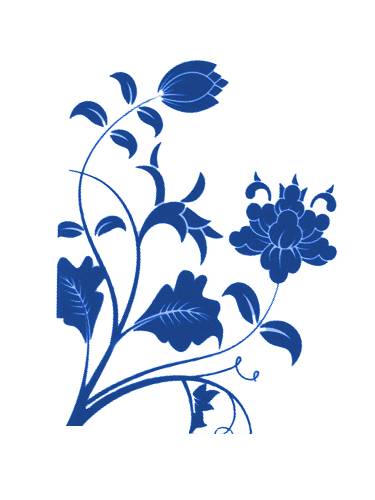 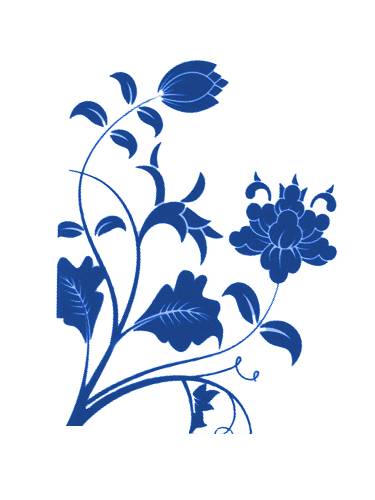 语 言 点  Key Points
跟……一样
我爸爸跟我妈妈一样喜欢中国画。
A    跟      B  一样+do sth.
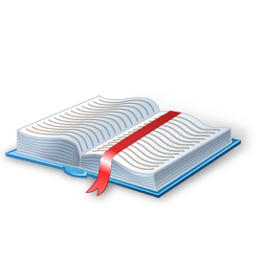 读一读
教授跟学生一样不能睡觉。     
美术家跟我们一样要生活。       
我跟你一样想旅行。
生  词   New Words
电梯
开玩笑
美
材料
纸
布
主要
diàntī
kāiwánxiào
měi
cáiliào
zhǐ
bù
zhǔyào
等电梯
坐电梯    坐电梯上楼
A跟B开玩笑
（A play jokes with B）
他常常跟朋友们开玩笑。
A开C的玩笑
（A play jokes on C）
我们不应该开残疾人的玩笑。
生  词   New Words
电梯
开玩笑
美
材料
纸
布
主要
diàntī
kāiwánxiào
měi
cáiliào
zhǐ
bù
zhǔyào
用的材料
画画儿的材料
做衣服的材料

一张纸     一幅布
用纸画中国画
用布画油画
生  词   New Words
电梯
开玩笑
美
材料
纸
布
主要
diàntī
kāiwánxiào
měi
cáiliào
zhǐ
bù
zhǔyào
Adj.  
主要的问题   
主要的语法
Adv.   
主要是
主要用
主要有
生  词   New Words
用墨画中国画
     用油彩画油画
墨
油彩
别的
空白
只
匹
想象
mò
yóucǎi
biéde
kònɡbái
zhī
pǐ
xiǎnɡxiànɡ
有空白
空白的表
只+V.
只画马     只唱京剧
生  词   New Words
mò
yóucǎi
biéde
kònɡbái
zhī
pǐ
xiǎnɡxiànɡ
墨
油彩
别的
空白
只
匹
想象
八匹马
画匹马
想象一下
想象空白里有什么
生  词   New Words
跑得很快
     想象跑的样子
mò
yóucǎi
biéde
kònɡbái
zhī
pǐ
xiǎnɡxiànɡ
跑
它
它们
风
虾
游
齐白石
有风    
好像有风
一只虾
齐白石只画了一只虾
汉  字     Characters
跑
它
它们
风
虾
游
齐白石
墨
油彩
别的
空白
只
匹
想象
电梯
开玩笑
美
材料
纸
布
主要
课  文   Text
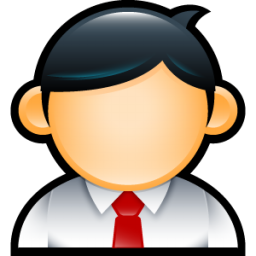 咱们已经看了一个半小时的画儿了，二楼的还没看呢。现在是不是坐电梯上楼去？
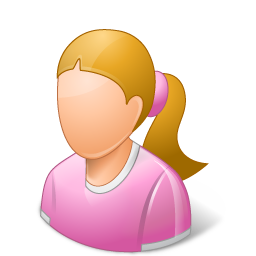 好吧。力波，你觉得中国画和油画一样不一样？
当然一样，都是画儿啊。
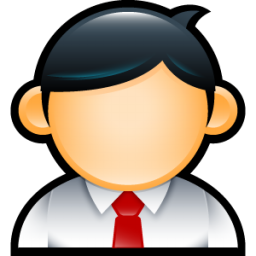 比较 Comparing things
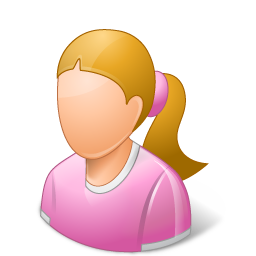 别开玩笑。
我没有开玩笑，我是说中国画跟油画一样美。
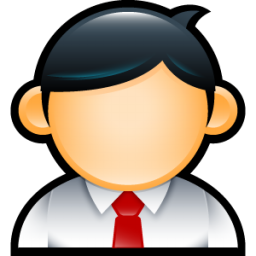 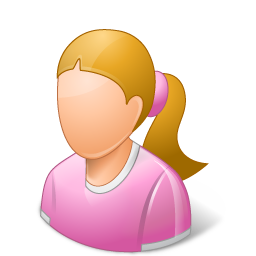 你说说哪儿不一样。
课  文   Text
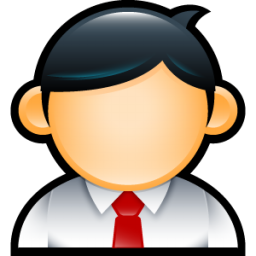 你找对人了，我来告诉你吧。中国画和油画用的材料不一样。
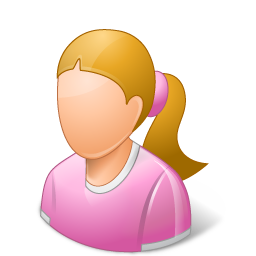 怎么不一样？
中国画用纸，油画常常用布；中国画主要用墨和水画，油画一定要用油彩画。
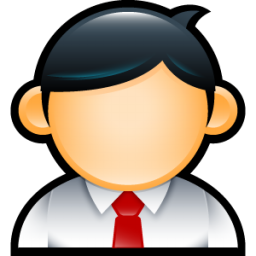 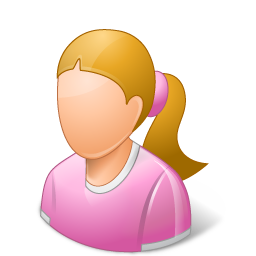 对，还有别的吗？
油画没有空白，中国画常常有空白。你看这幅徐悲鸿的画儿：画家只画了一匹马，没有画别的。
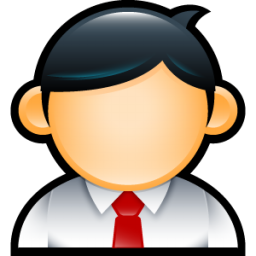 课  文   Text
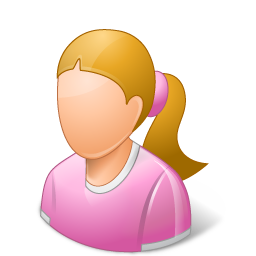 可是我们觉得还有别的东西。让我们来想象一下：那匹马往咱们这儿跑来了，我觉得他跑得非常快，好像还有风。
对了。这就跟齐白石画的虾一样，它们游来游去，真可爱！你看，画家画水了吗？
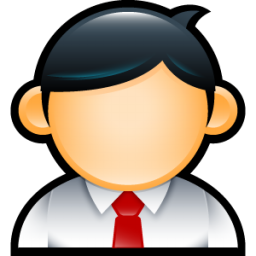 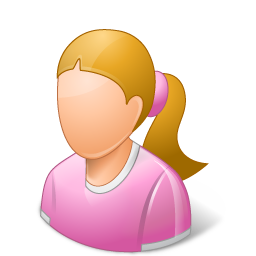 没画，可是我觉得有水。
中国画是不是跟油画很不一样？
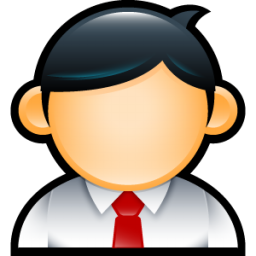 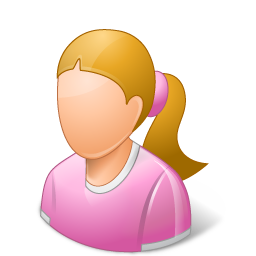 谢谢你的介绍。可是我还想看看“老画家”画的马怎么样。
语 言 点  Key Points
The time-measure complement (2)
咱们已经看了  一个半小时   的画儿了。
S. +      V.了+a period of time 的O
连一连，说一说
车

证

包裹
寄

坐

办
十分钟

一个小时

十天
语 言 点  Key Points
坐/走……+do sth.
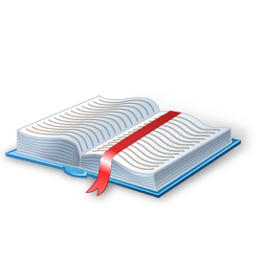 读一读
坐电梯上楼       坐公共汽车去美术馆     
坐地铁到王府井       坐飞机回英国
坐电梯下楼       走路去超市             
骑车上大学       打车来学习
语 言 点  Key Points
用……do sth.
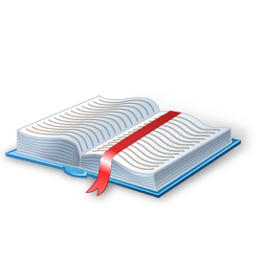 读一读
用墨画画儿        用丝绸做旗袍       
用筷子吃饭     用英镑换人民币
用铅笔写作业      用汉语聊天         
用卡交钱       用电脑看电影
语 言 点  Key Points
跟……一样
我是说中国画跟油画一样美。
A    跟    B  一样+Adj.
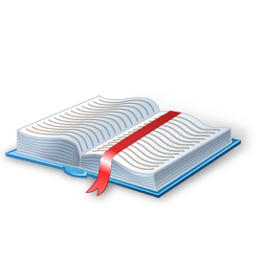 读一读
他跟他哥哥一样帅          
我唱得跟我姐姐一样糟糕      他说得跟中国人一样流利
语 言 点  Key Points
“跟……一样”
不
很不
不太
差不多
A    跟    B
一样
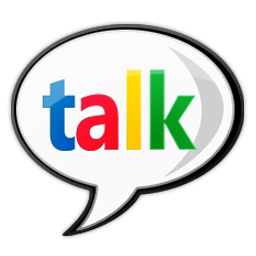 说一说
你和你的朋友。

提示词：爱好    生活习惯
谢
谢
！